Опорное учреждение  ДОУ д/с № 45«Экологическое образование детей  дошкольного  возраста»Тема :    Детское  экспериментирование  своздушными шарами
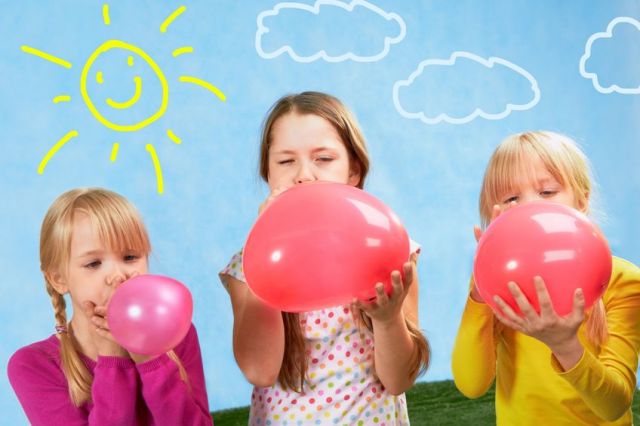 Цехановская Елена Владимировна
МБДОУ д/с №12
г. Североморск 2014 г.
Цель: Познакомить детей с явлениями природы посредством элементарного экспериментирования
Задачи:
 1.Дать представления детям о свойстве сжатого воздуха, явлением «звуковой линзы», полярности молекул.

 2.Формировать навыки мыслительных действий, анализа, синтеза, классификации.

3.Побуждать объяснять наблюдаемое и фиксировать результаты доступными способами.
опыты
«Космический        ускоритель»

«Соляные столбики»

 «Подслушивающее устройство»
Опыт «Космический ускоритель »
Вырезаем шаблон ракеты из картона, приклеиваем шаблон ракеты к трубочке. 

Пропускаем через  трубочку длинную веревку, протягиваем веревку через комнату

Надуваем  воздушный шарик

Приклеиваем шарик к трубочке ( с другой стороны)
Отпускаем шарик …
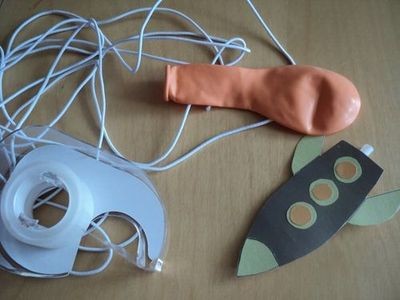 Наблюдение:  Ракета полетит по верёвке с ускорением.

Объяснение:  Резиновый шарик а следовательно и ракета прикреплённая к нему полетит , потому что воздух  с силой выталкивается из шарика, 
за счёт его сжатия , двигая 
 шарик вперёд.

Примечание:  Продолжите эксперименты с другими  игрушками. Вы будете наблюдать любопытные вещи …
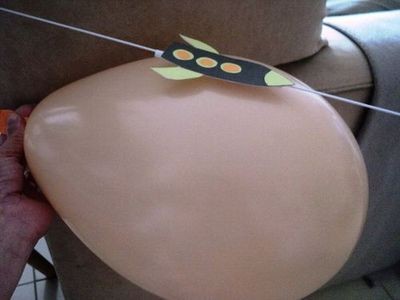 Опыт « Подслушивающее устройство»
Надуваем  воздушный шарик.

Подносим  шарик к  уху и слушаем окружающие звуки

Просим произнести шёпотом слово близко к шарику

Наблюдение:  окружающие звуки будут слышны гораздо лучше.

Объяснение: воздушный шарик выступает как звуковая линза. Форма его поверхности собирает звуковые волны и направляет их в одну точку.
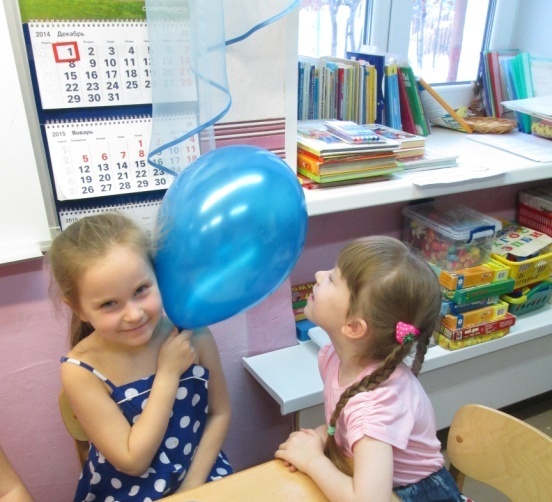 Опыт «Соляные столбики»
Насыпаем на лист  картона небольшую горку поваренной соли. 

Надуваем и электризуем воздушный шарик.

Подносим наэлектризованный шарик к горке поваренной соли.
Наблюдение: Маленькие кристаллики соли выстраиваются в вертикальные столбики, тянутся «ниточками» к шарику.

Объяснение:  Воздушный шар в обычном состоянии несёт в себе минимальный заряд, при трении  о поверхность  мощность (сила)  заряда  шара увеличивается и этой силы хватает чтобы притянуть к себе кристаллы .Кристаллики соли притягиваются к шарику, пристраиваясь один к другому. 

Примечание:  Продолжите эксперименты с другими веществами, такими как мука, мелко нарезанная металлическая фольга, силиконовыми шариками. Вы будете наблюдать любопытные вещи …
Литература:
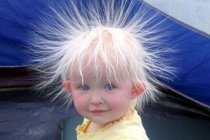 «Почему сердце стучит ,а в животе урчит» 
Василий Ромодин
«Почему ветер дует» Василий Ромодин
«Воз и маленькая тележка чудес. Опыты и эксперименты для детей от 3 -7лет»  Н.М.Зубкова
«Художественные эксперименты с крупами, красками, речным песком, опилками и не только…» 
М. В. Кудейко – Мозырь
http://kubirubi.livejournal.com/159234.html
http://doshvozrast.ru/konspekt/poznovrazv111.htm
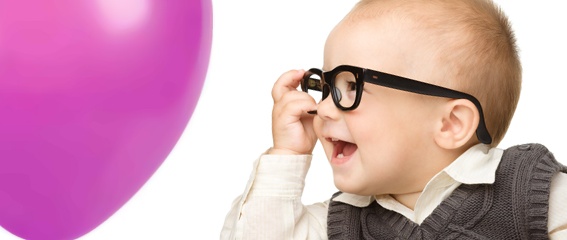 СПАСИБО ЗА ВНИМАНИЕ